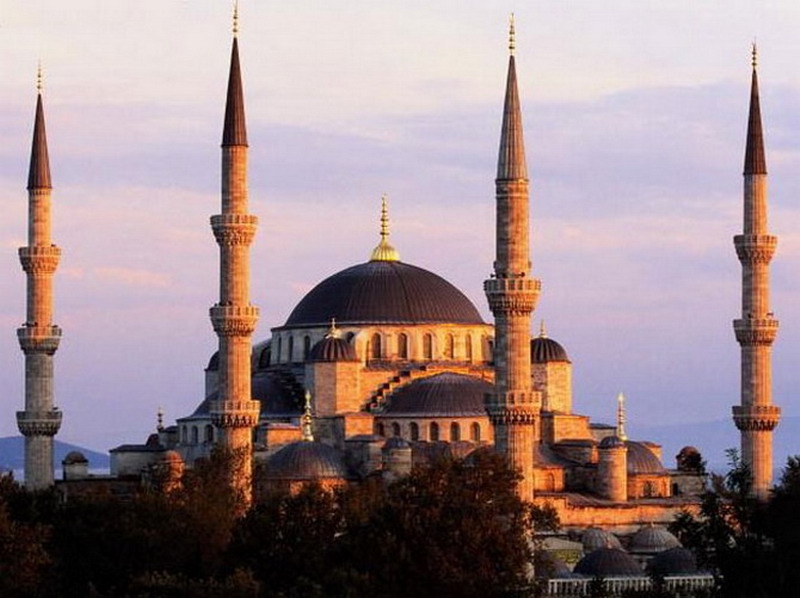 Традиції Туреччини
Виконала учениця 11-А класу
Ковальова Анастасія
У традиційній культурі Туреччини дуже цінується 
дотримання правил поведінки. Привітність, 
дружелюбність, увічливість – це ті якості, які турки 
цінують перш за все і завжди готові прийти вам на 
допомогу у скрутну годину. Для цього найкраще вивчити 
кілька фраз – це найкращий спосіб встановити більш 
тісний контакт з місцевими жителями. Можете в дорогу 
взяти маленький словничок, роздрукувати з Інтернету 
декілька часто вживаних висловів чи, врешті-решт, 
запитати у гіда, якщо вирішили побувати на екскурсії
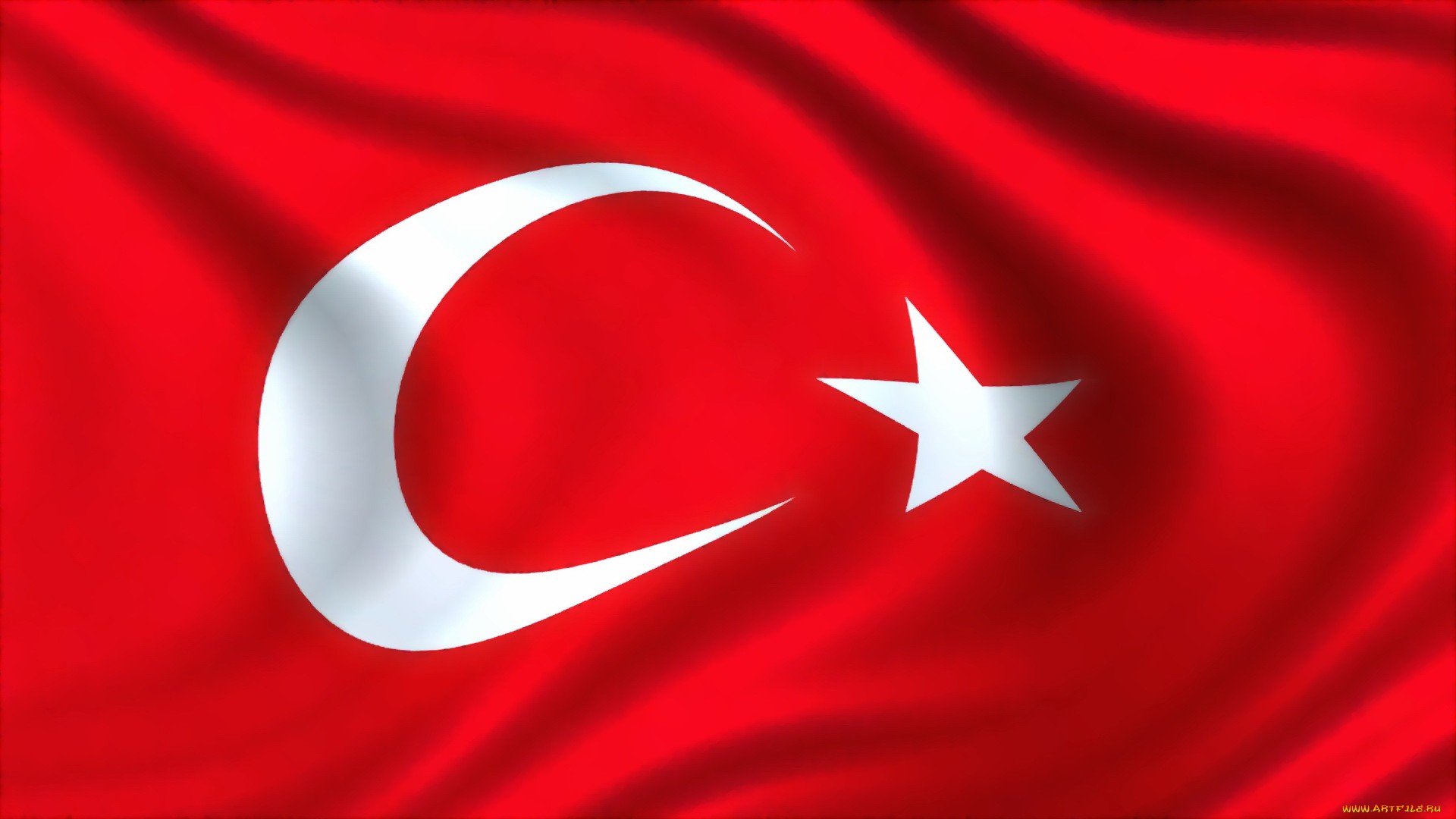 У традиційній культурі Туреччини дуже цінується 
дотримання правил поведінки. Привітність, 
дружелюбність, увічливість – це ті якості, які турки 
цінують перш за все і завжди готові прийти вам на 
допомогу у скрутну годину. Для цього найкраще вивчити кілька фраз – це найкращий спосіб встановити більш тісний контакт з місцевими жителями. Можете в дорогу взяти маленький словничок, роздрукувати з Інтернету декілька часто вживаних висловів чи, врешті-решт, запитати у гіда, якщо вирішили побувати на екскурсії
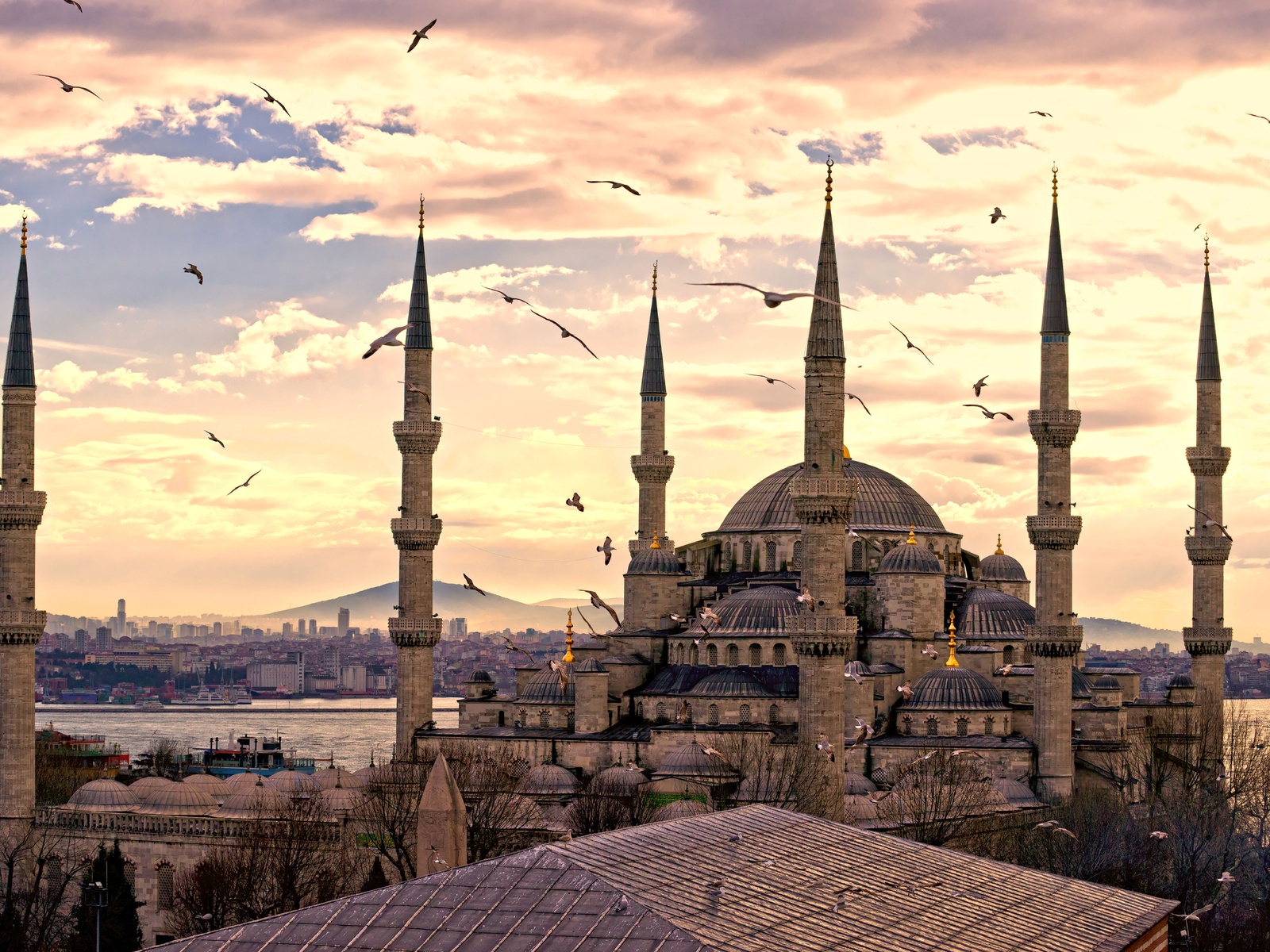 У традиційній культурі турків будинок, так само як і 
мечеть, уважається священною обителлю, тому, заходячи 
до неї, треба зняти взуття й залишити його біля входу. 
Розпивати спиртні напої на вулицях є поганим тоном 
поведінки і може викликати несхвалення. За традиціями, в 
більшості магазинів встановлені тверді ціни, тому, 
здійснюючи покупки, торгуватися з продавцями немає 
сенсу. А на базарі – якраз навпаки, вас можуть не зрозуміти, 
якщо не будете скидати ціну хоча б на третину чи на 
половину
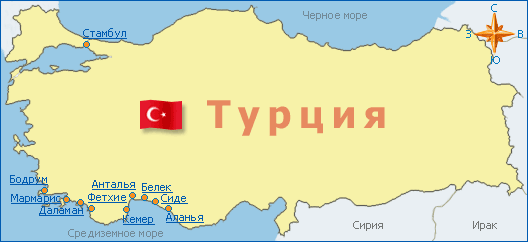 Жести й міміка у поведінці традиційної культури турків і
стотно відрізняються від європейських. Наприклад, слово 
«ні» виражається так: потрібно закинути голову вгору, або 
підняти брови, або завести очі вгору. При найбільшому 
виразі слова «ні» турок може використовувати всі прийоми 
одночасно та ще й язиком прицмокнути. При несхваленні 
чого-небудь можна почути у відповідь тривале цокання 
язиком, яке супроводжується киванням голови з боку в бік. 
Якщо похитування голови проводиться з маленькою 
амплітудою і при цьому голова нахилена злегка набік, то 
співрозмовник цим хоче сказати, що він не зрозумів або не 
розчув
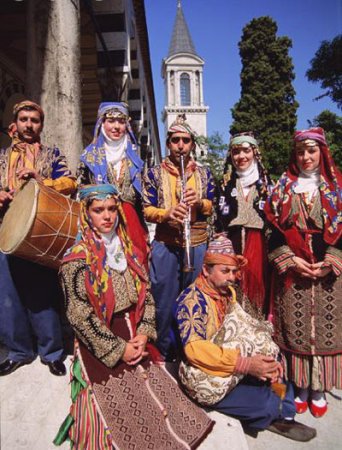 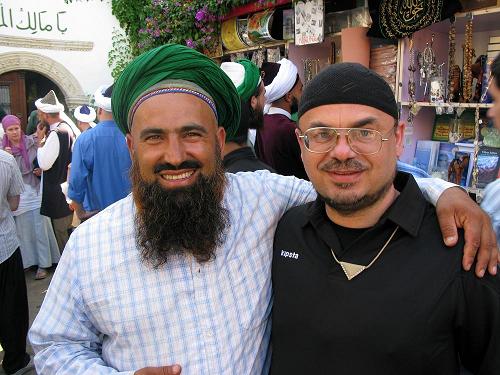 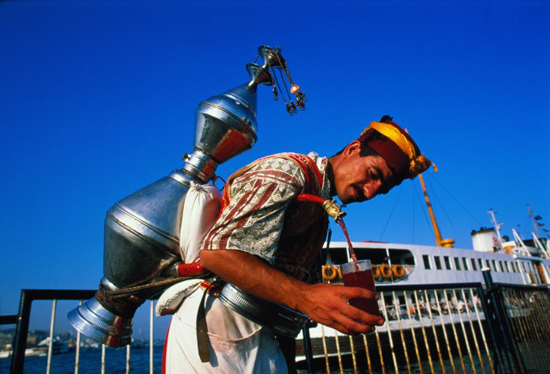 Мусульмани відповідно до традиційної культури 
Туреччини п'ять разів на добу роблять намаз – молитву, 
початок якої з мінаретів мечетей оголошують муедзини. 
Обов'язковий ритуал проводиться перед входом до мечеті: 
на порозі знімається взуття, омивається обличчя, руки, 
ноги. У людних мечетях, щоб не заплутатися, де чиє взуття, 
кладуть їх у пакет і беруть із собою всередину

За традицією в ісламі забороняється фотографувати 
людей, тому проводити «фото-сесію» мешканців 
Туреччини без їхньої згоди небажано.
Курбан-Байрам – одне з головних релігійних свят року – 
свято жертвоприношення. У традиційній культурі 
Туреччини в цей день на святковий стіл готують м'ясо і 
їдять його зі своєю родиною і друзями
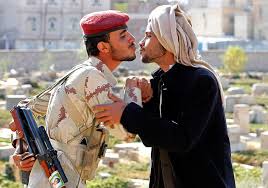 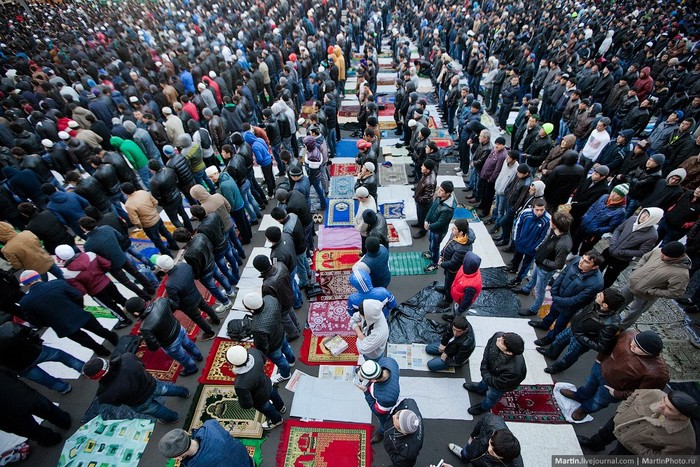 Шекер-Байрам знаменує собою закінчення посту Рамазан – 
це свято солодощів. Унаслідок того, що він відзначається 
протягом 3–4 днів, можуть бути переповнені готелі та 
транспорт. Тому, якщо ви збираєтеся відвідати Туреччину в 
ці дні, необхідно дізнатися, за яким графіком працюють 
банки, ресторани.
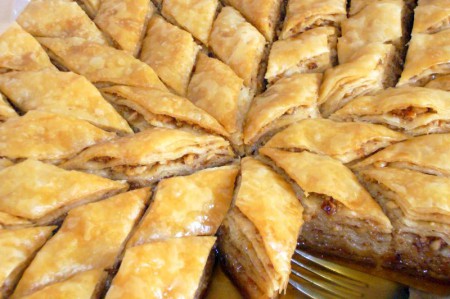 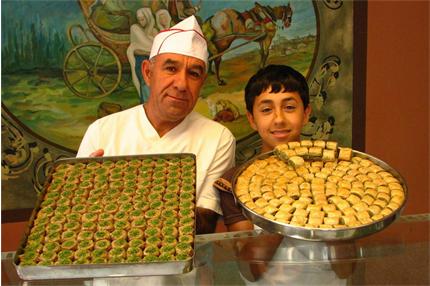 Тож, вирушаючи до цієї дивовижної країни, візьміть собі 
на замітку ці поради – і турки вас зрозуміють, а отже, ви 
будете почувати себе комфортніше
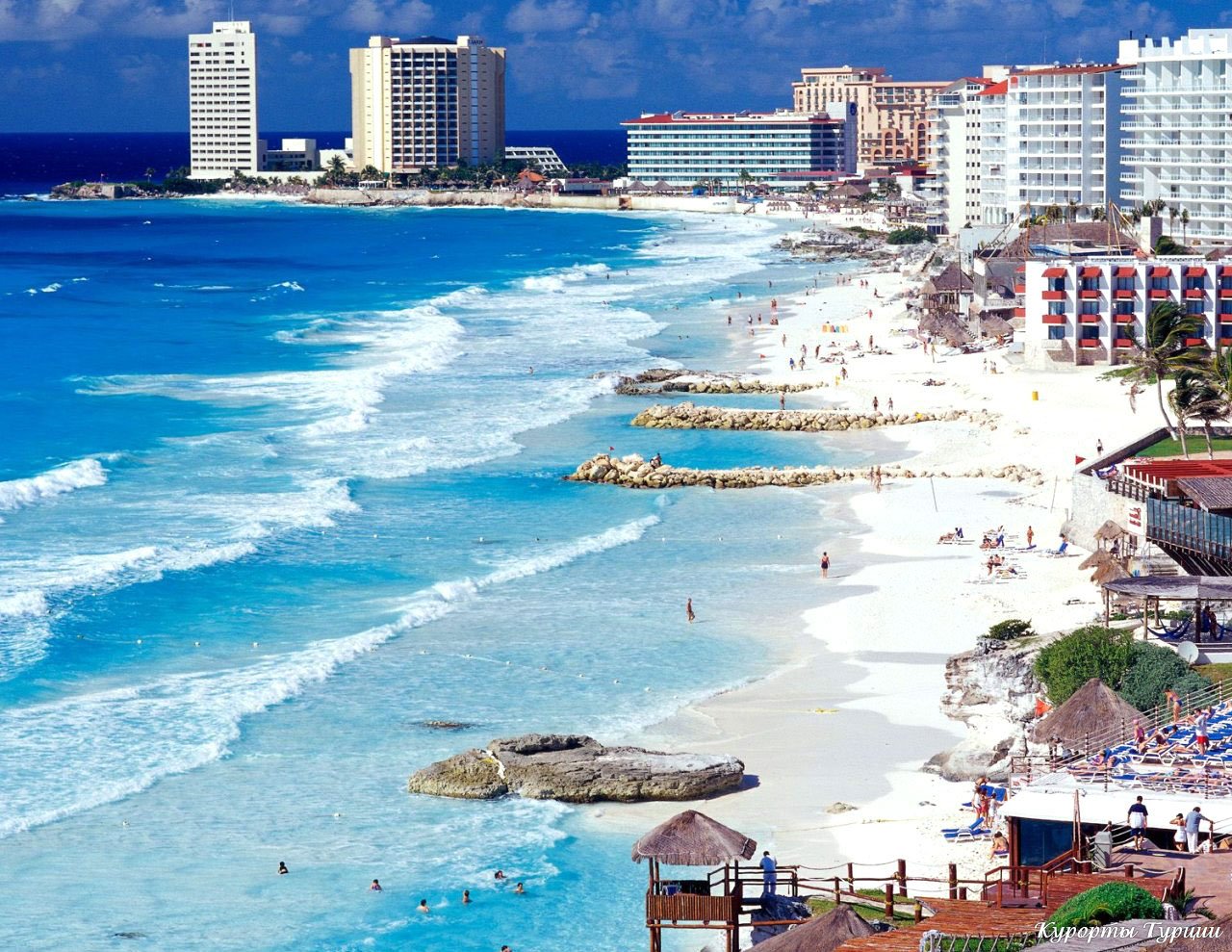 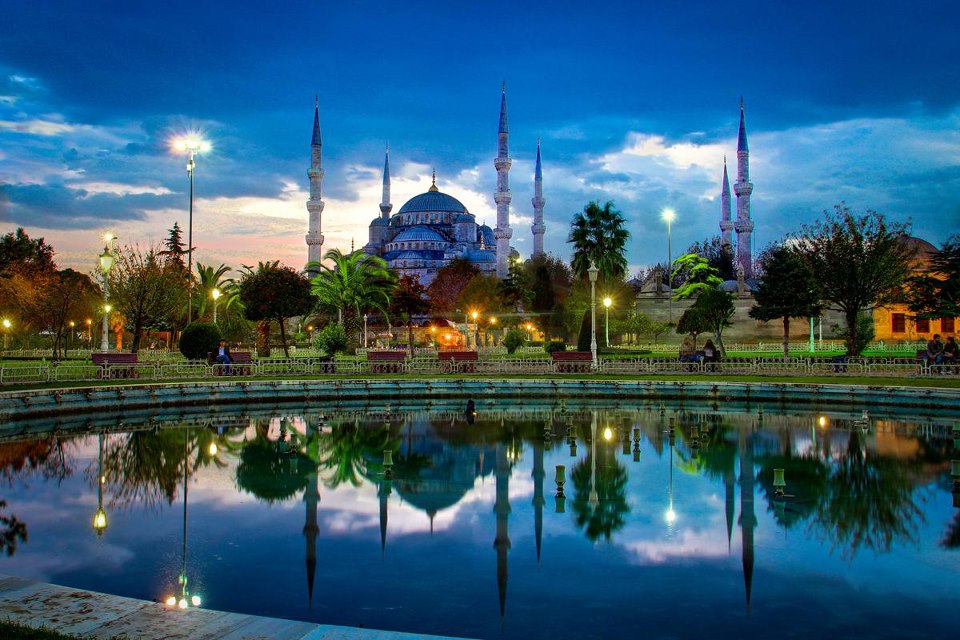 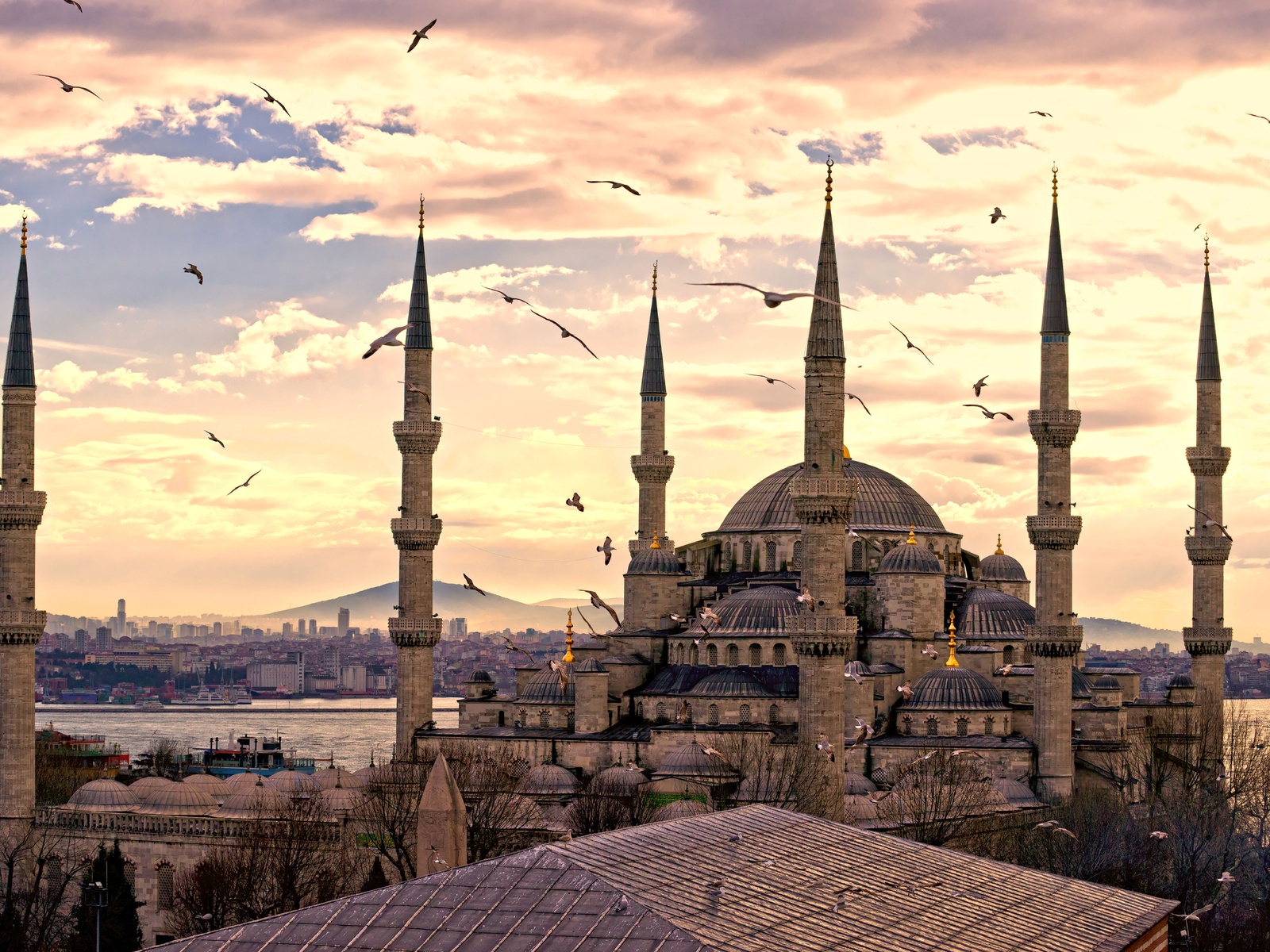 Дякую за увагу!